Всероссийская акция «Я – гражданин России».
Социально-значимый проект совета старшеклассников
«Спасибо деду за Победу»

МОУ СОШ №3 города Твери. 
2014-2015 учебный год
Цель проекта:
Сделать  так, чтобы фраза «Спасибо деду за Победу» наполнилась содержанием, 
Участники проекта: учащиеся 5-11 классов. 
Проект направлен на учащихся начальной школы.
Задачи проекта:
Патриотическое воспитание школьников на примере героев Великой Отечественной войны, на лучших традициях Российской армии;
Лучше узнать свой город, памятные места, связанные с событиями Великой Отечественной войны; улицы, названные именами героев; героев, именами которых названы улицы;
Лучше узнать историю своей семьи; 
Дальнейшее сплочение школьного коллектива.

Тип проекта: социальный долгосрочный проект
Шаги реализации проекта:
Изучение общественного мнения 
Определение реальности осуществления проекта
Определение цели и задач проекта
Составление плана реализации
Оценка и анализ промежуточных результатов
Подведение итогов реализации проекта
Актуальность проекта:
9 мая 2015 года весь мир будет праздновать 70-летие Победы. Для нашей страны это самый главный праздник. В 1941 году линия обороны фронта проходила по левому берегу Тверцы.  Старое здание школы  находилось на линии обороны, в последующем в школе располагался военный госпиталь. С каждым днем очевидцев тех памятных событий становится все меньше. Необходимо сохранить память о тех героических днях .
Социальные партнеры:
Тверская региональная общественная организация Общероссийской общественной организации инвалидов войны в Афганистане и военной травмы
Тверская региональная общественная организация «Дети погибших защитников Отечества»
Совет ветеранов Заволжского района
Туристическое бюро «Гном-Тур»
Ожидаемые результаты:
Привлечь внимание учащихся к истории города и района;
Узнать историю  становления и побед Российского государства;
Узнать  имена героев Великой Отечественной войны, запечатленные  в названиях улиц нашего города;
Узнать историю собственной семьи;
Познакомиться с памятниками , связанными с героическим прошлым нашего города и страны;
Участвуя в военно-спортивных соревнованиях, пройти своеобразную подготовку к сдаче норм ГТО
Реализация проекта:
Вся работа в школе строится с  целью воспитания тверитянина – гражданина и патриота своей школы, города, страны на основе Тверской и отечественной истории, национальной культуры
В школе сложились  определенные традиции – проведение военно-спортивных праздников:
1 этап – соревнования, посвященные дню освобождения города Калинина от немецко-фашистских захватчиков
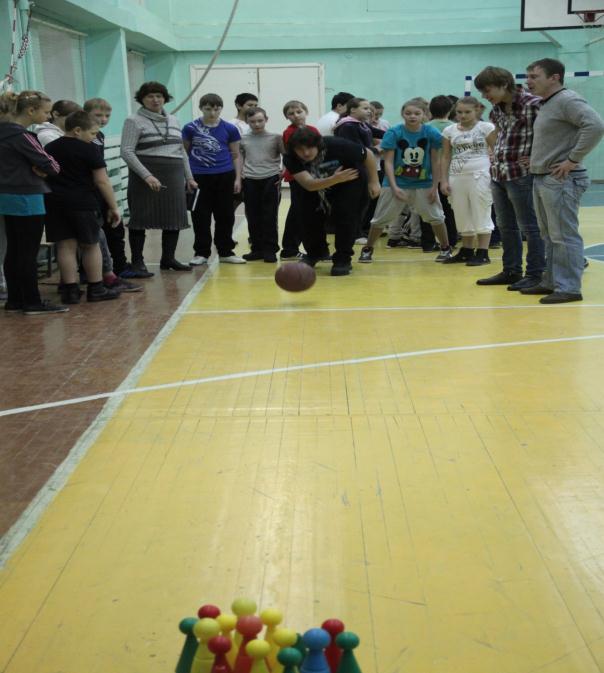 16 декабря: спортивные соревнования и;
Классных коллективов
соревнование на сплочение
16 декабря
2 этап – соревнования, посвященные дню Защитника Отечества 23 февраля:
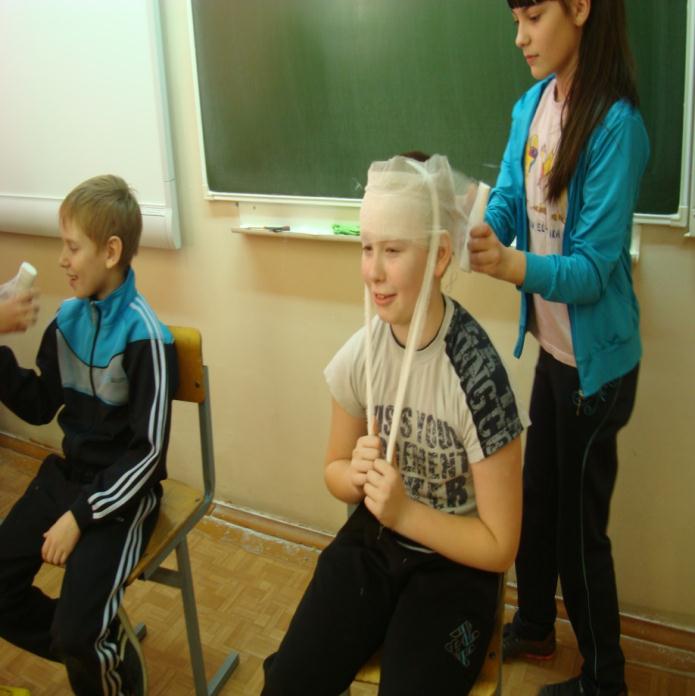 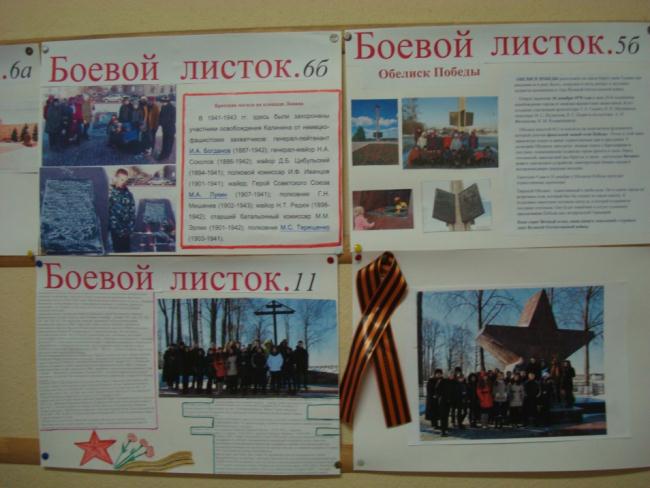 3 этап – соревнования, посвященные дню Победы 9 мая: смотр строя и песни или фестиваль солдатской песни.
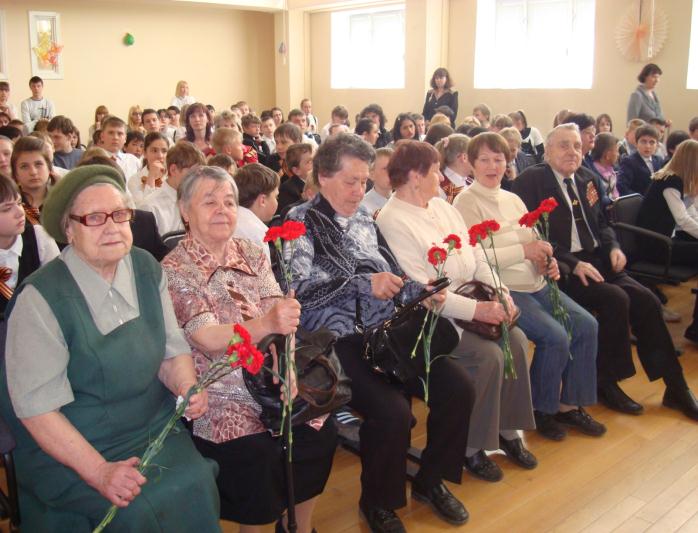 1 этап проекта: «Дни воинской славы России»
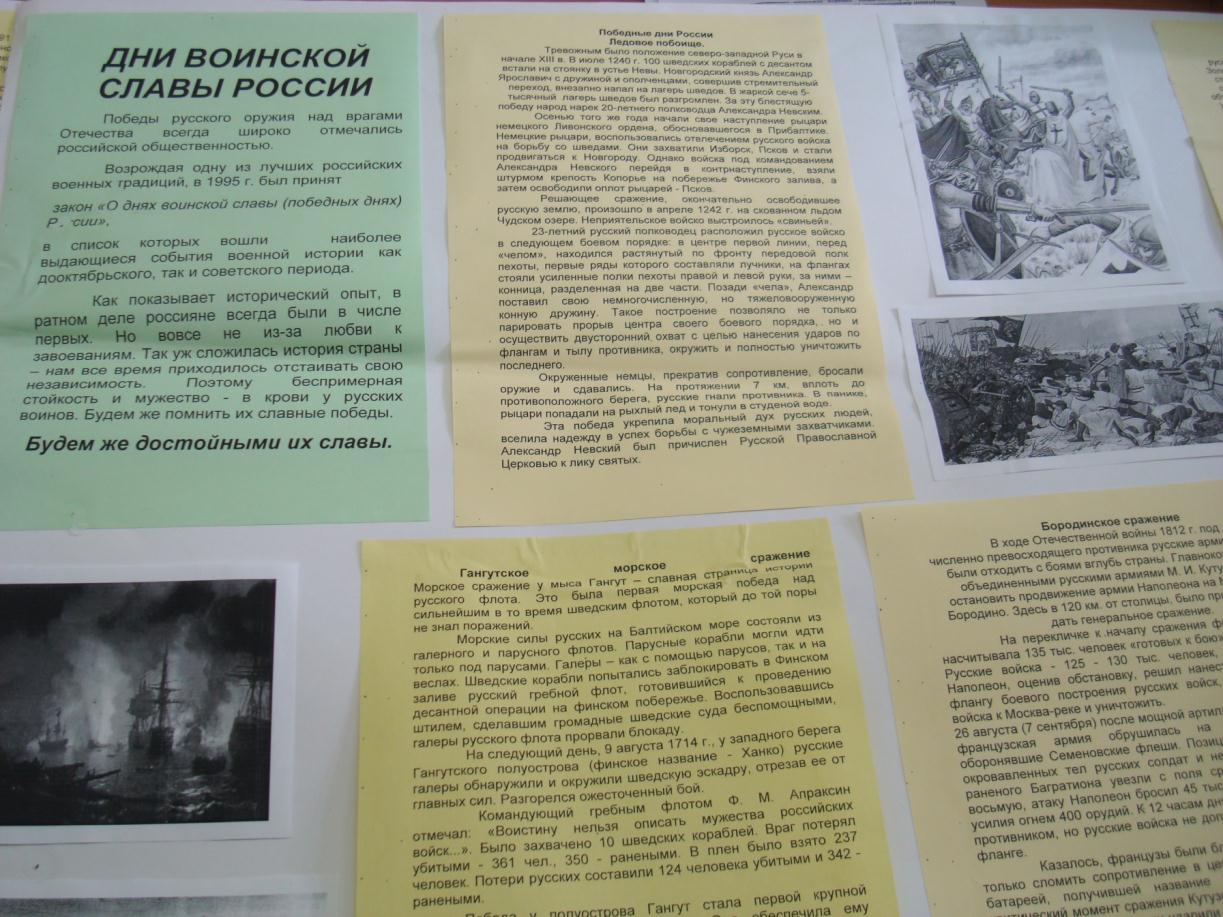 2 этап проекта «Имена героев в названиях улиц нашего города
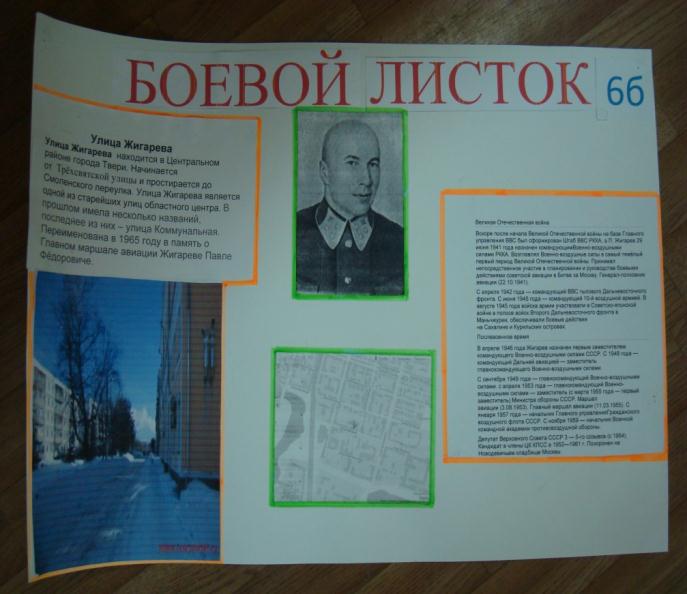 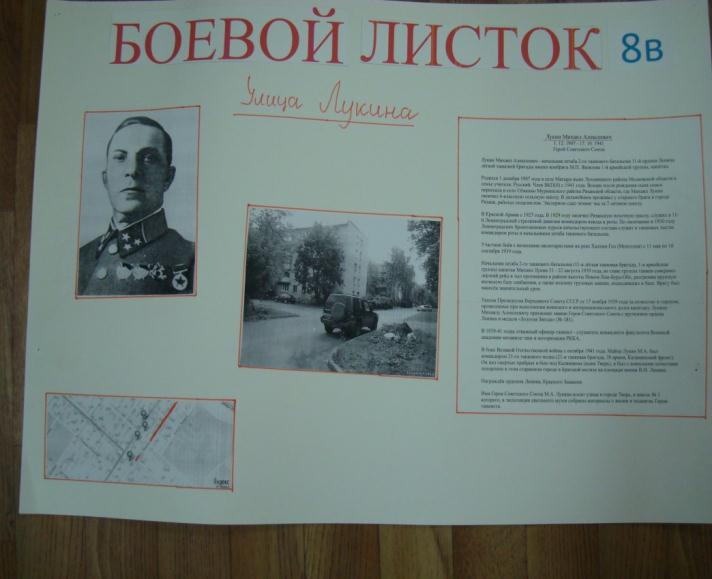 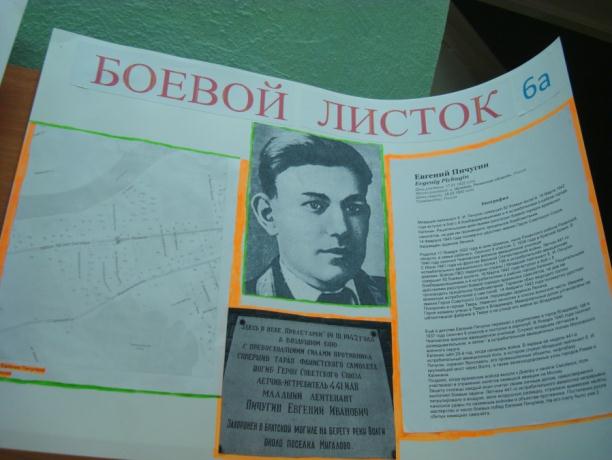 3 этап проекта «История Победы в судьбах наших дедов»
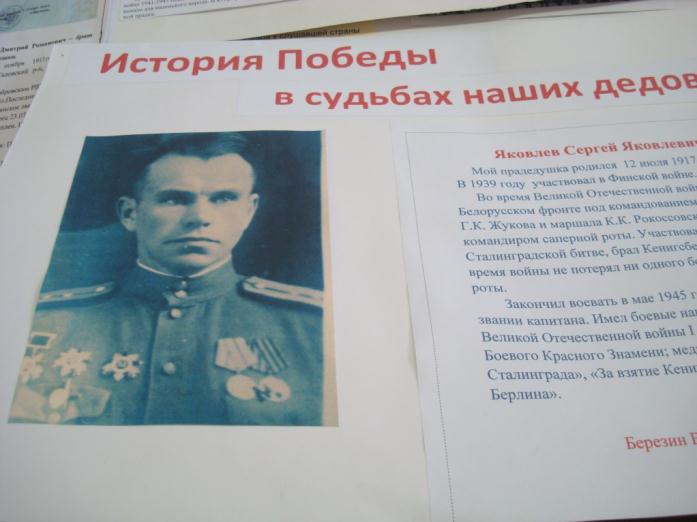 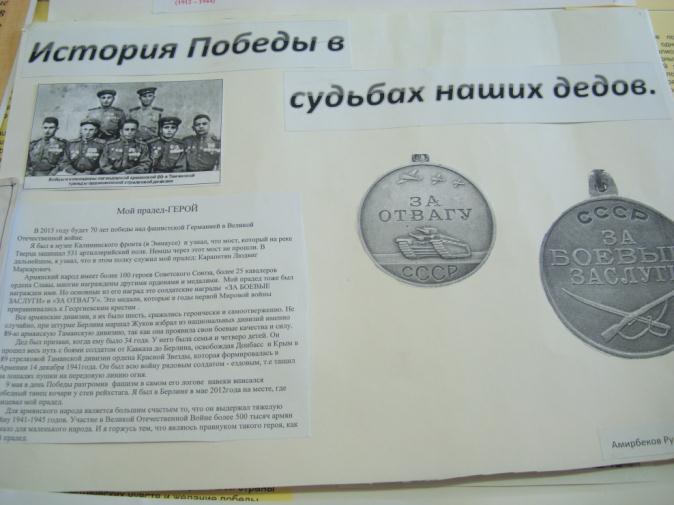 3 этап проекта «70-летие Победы в памятниках земли Тверской»
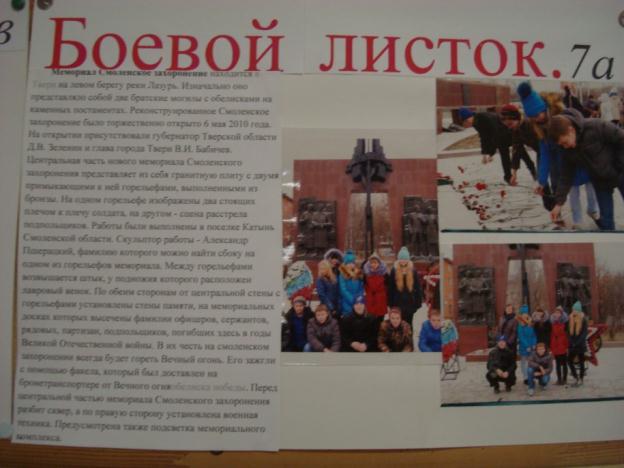 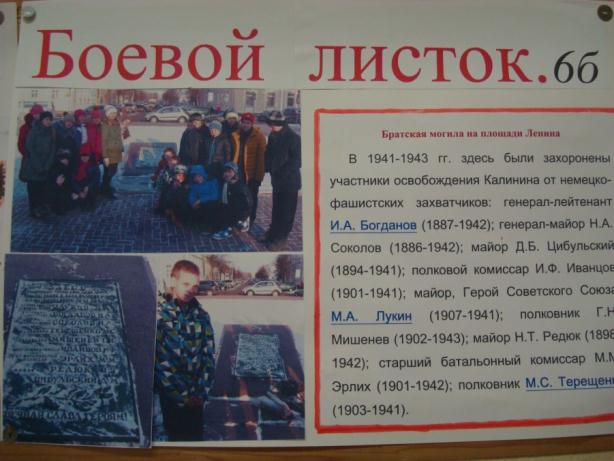 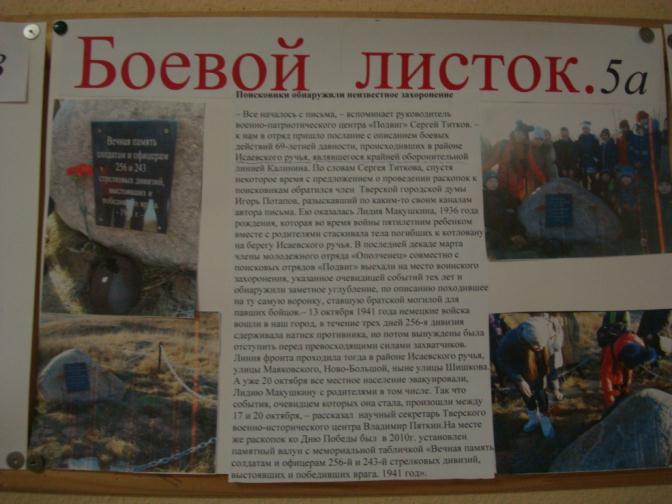 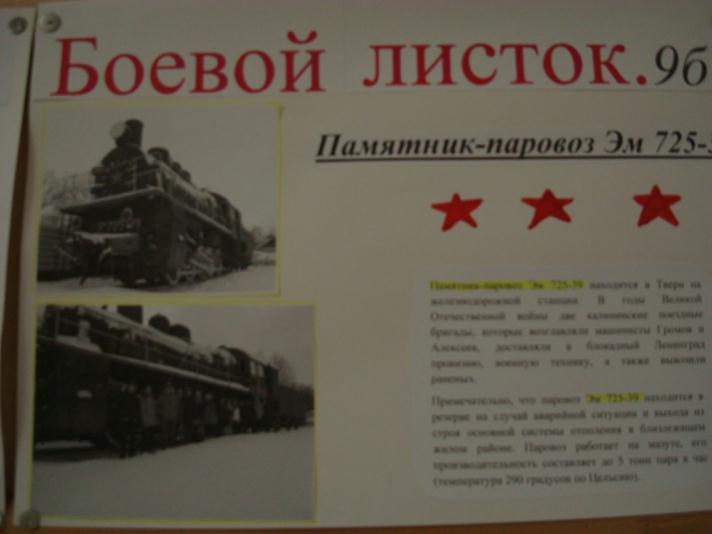 Результаты работы: Подготовлено оформление кабинета истории на тему «Дни воинской славы России»Для пополнения материалов школьного музея оформлены следующие альбомы: - «Имена Героев в названиях улиц нашего города» - «История Победы в судьбах наших дедов» - «70-летие Победы в памятниках земли Тверской»
В ходе работы по проекту произошло погружение в историю нашего города и нашей страны.Надеемся, что в результате проделанной работы, для учащихся нашей школы многие имена героев не будут пустым звуком,  за каждым именем будет  конкретный человек и его подвиг, а забытых Побед станет меньше.
Спасибо за внимание!